Вспомогательный алгоритм
Содержание
Вспомогательный алгоритм (определение).
Пример задачи (блок-схема).
Основной и вспомогательные алгоритмы, реализованные с помощью функции.
Программный код.
Реализация в виде процедуры.
Программный код для реализации в виде процедуры.
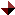 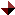 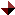 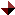 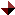 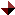 Вспомогательный алгоритм -
это алгоритм, направленный на решение определенных подзадач, причем вызов данного алгоритма может осуществляться многократно из основного алгоритма. 

В VB имеется два вида подпрограмм: общие  процедуры и функции пользователя. Эти вспомогательные алгоритмы оформляются в опции Tools директивой Add Procedure при открытом окне программного кода.
начало
Ввод n,m
C=factfun(n)/(factfun(m)*factfun(n-m))
Вывод С
Конец
Пример задачи
Рассчитать число сочетаний из N по M 
Cnm=
n!
m!*(n-m)!
Имеется функция factfun(n1 as Single)!
начало
P=1
Ввод n,m
I=1 to n1
C=factfun(n)/(factfun(m)*factfun(n-m))
P=P*i
Вывод С
factfun=p
Конец
основной алгоритм
вспомогательный алгоритм
Factfun(n1 as Single)
Программный код
Private Sub CommandButton2_Click()
n = Val(Text3.Text)
m = Val(Text4.Text)
c = factfun(n) / (factfun(m) * factfun(n - m)) 
Label6.Caption = c
End Sub



Public Function factfun(n1 As Single)
Dim i As Single
factfun = 1
For i = 1 To n1
factfun = factfun * i
Next i
End Function
Функция имеет формальные параметры, которые при обращении к ней получают фактические значения
Реализация в виде процедуры
начало
P=1
Ввод n,m
I=1 to n1
Factpro(n,p1)
P=P*i
Factpro(m,p2)
Factpro(n-m,p3)
C=p1/(p2*p3)
Вывод C
конец
Основной алгоритм
Вспомога-
тельный алгоритм
Программный код для реализации в виде процедуры
При обращении к процедуре формальные значения заменяются фактическими. При этом можно разделить переменные на входные и выходные. Функции  возвращают только одно значение,а процедуры могут иметь несколько выходных переменных.
Private Sub CommandButton1_Click()
n = Val(Text1.Text)
m = Val(Text2.Text)
Call factpro(n, p1)
Call factpro(m, p2)
Call factpro((n - m), p3)
c = p1 / (p2 * p3)
Label3.Caption = c
End Sub
Public Sub factpro(n1 As Single, p As Double)
Dim i As Single
p = 1
For i = 1 To n1
p = p * i
Next i
End Sub
Автор
Учитель информатики ЦО №1430: Алябьева Наталья Михайловна
Весь материал подготовлен по оригинальным разработкам
Используемая литература:
Угринович Н.Д. Информатика и информационные технологии. 
10 класс. М., 2010
Семакин И.Г. Информационные системы и модели. М., 2005
Питер Эйткен. Разработка приложений на VBA в среде Office. Москва, 2005
Карасева Т.В. Сборник задач по основам информатики вычислительной
техники. М.,1994